Группа № 11
«ЗВЁЗДОЧКИ»
Пока мы только 
звёздочки,
Но вам не долго ждать.
Мы скоро станем 
звёздами
И будем удивлять!
В группе «Звёздочка» всегда – улыбки, смех и доброта
Мы рисуем и поём, дружно, весело живём.
Много знаний получаем, никогда здесь не скучаем.
Развлеченья разные придуманы для нас.
Наши воспитатели очень любят нас.
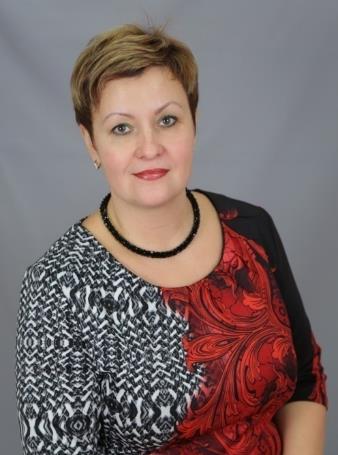 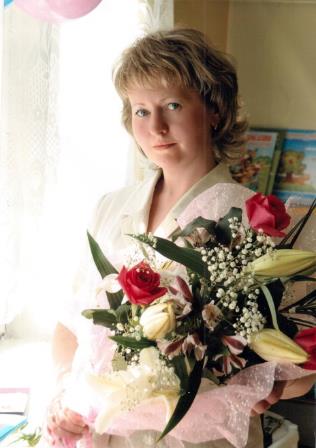 Воспитатель: 
Пашинская Оксана Геннадьевна
Педагог первой квалификационной категории
Образование высшее
Воспитатель: 
Кормилицина Наталия Сергеевна
Соответствие занимаемой должности
Образование высшее
Педагог – психолог: 
Бутусова Анна Александровна
Педагог первой квалификационной категории
Образование высшее
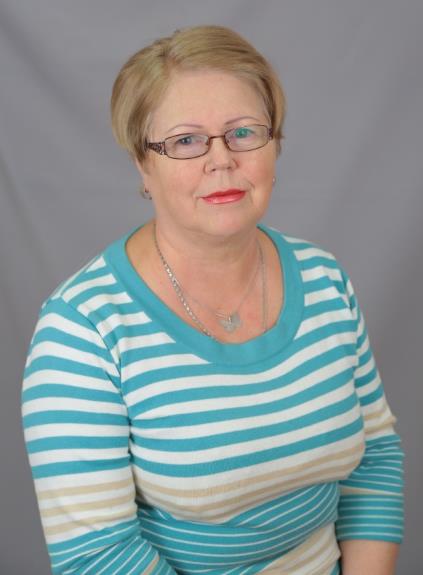 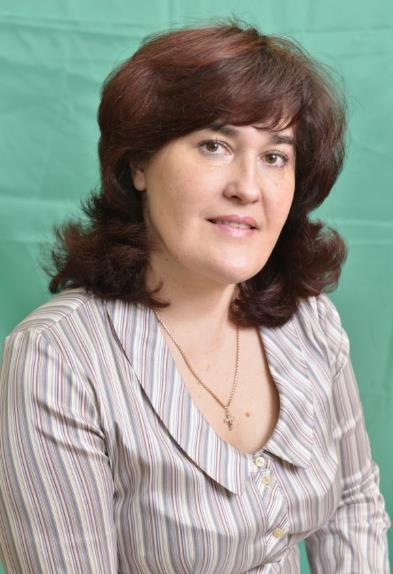 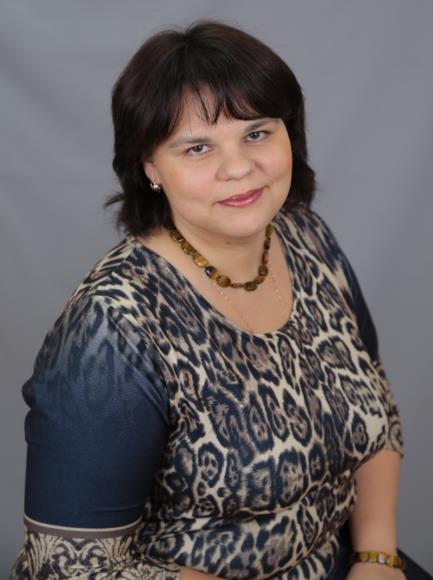 Учитель - дефектолог: 
Карпоносова Татьяна Александровна
Педагог первой квалификационной категории
Образование высшее
Учитель - логопед: 
Морозова Вера 
Николаевна
Педагог высшей квалификационной категории
Образование высшее
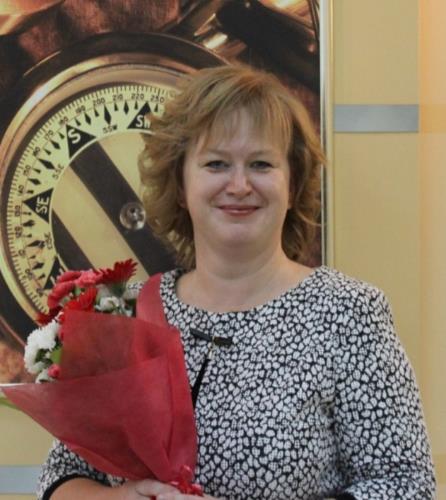 Младший воспитатель: 
Молькова Татьяна Владимировна
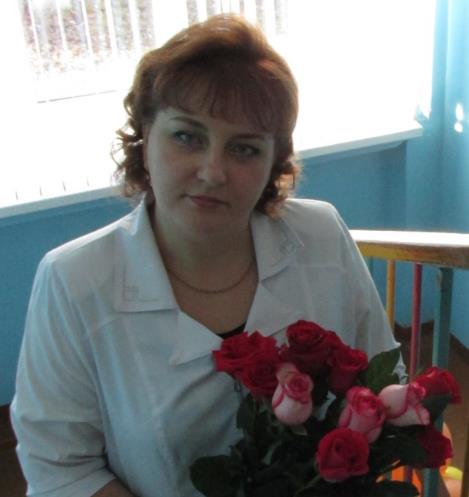 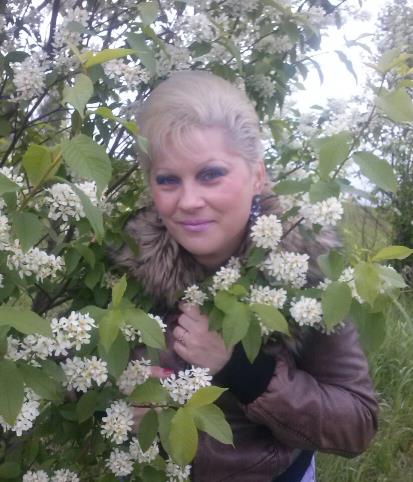 Музыкальный руководитель: 
Горшкова Ольга Николаевна
Педагог первой квалификационной категории
Образование высшее
Сестра - ортоптистка: 
Крюкова Наталья Вадимовна
В нашей группе
 уголки
Центрами назвали,
Полюбуйтесь вы 
на нас,
Как мы там играем.
Центр художественного творчества
И в 10 лет и в 7 и в 5
Все мы любим рисовать
И каждый смело нарисует
Всё, что его интересует.
Всё вызывает интерес:
Далёкий космос, ближний лес, 
Цветы, машины, сказки, пляски.
Всё нарисуем! Были б краски!
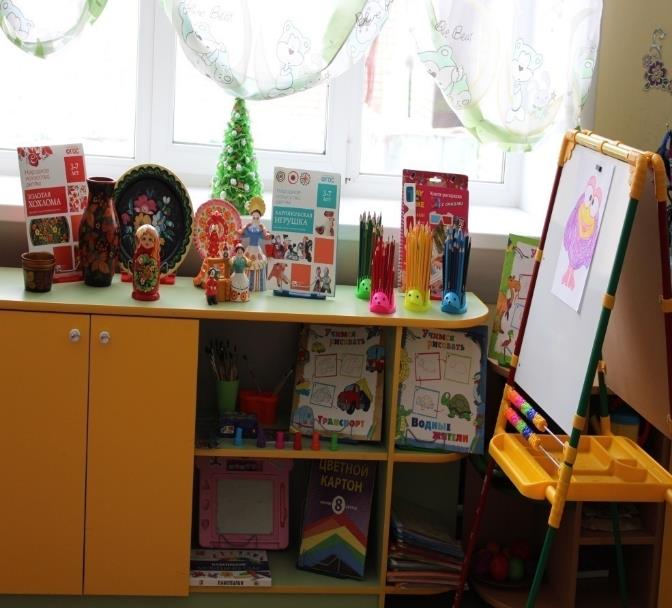 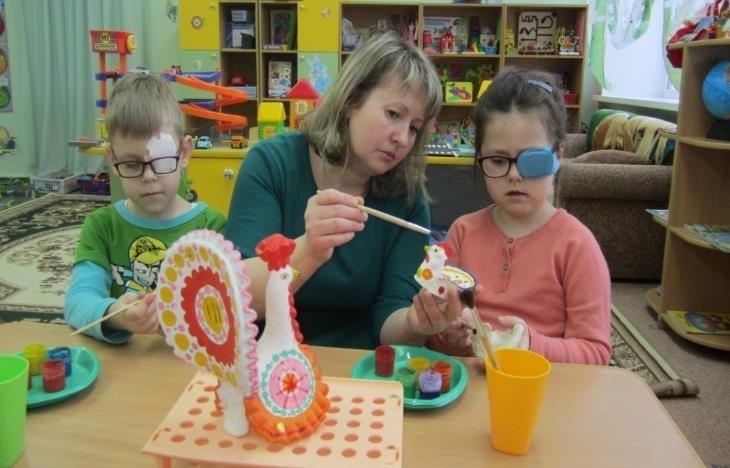 Центр строительства и конструкций
Проектировать дома
В будущем мечтаю
И в строителя пока
Я сейчас играю.
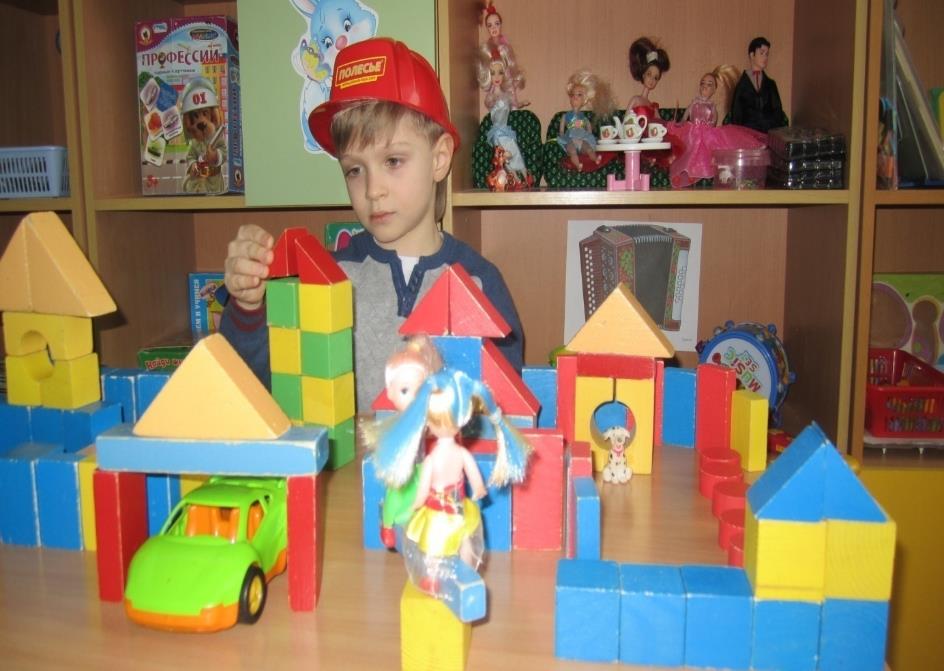 Центр ПДД
Соблюдаем правила,
Поступаем правильно
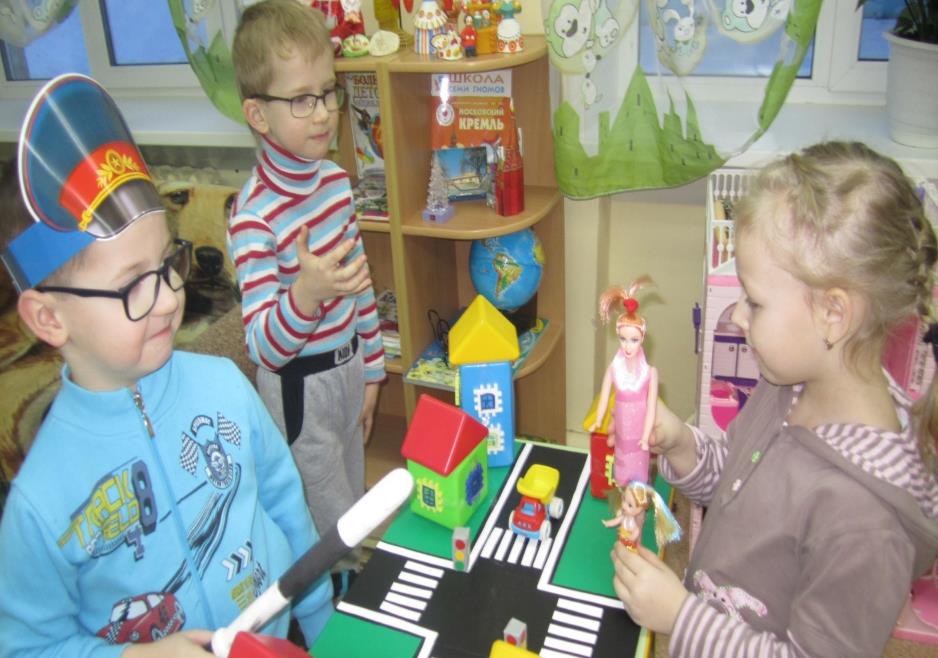 Центр физического развития
Приходите на часок
В наш спортивный уголок.
Упражнения с друзьями
Выполняйте вместе с нами!
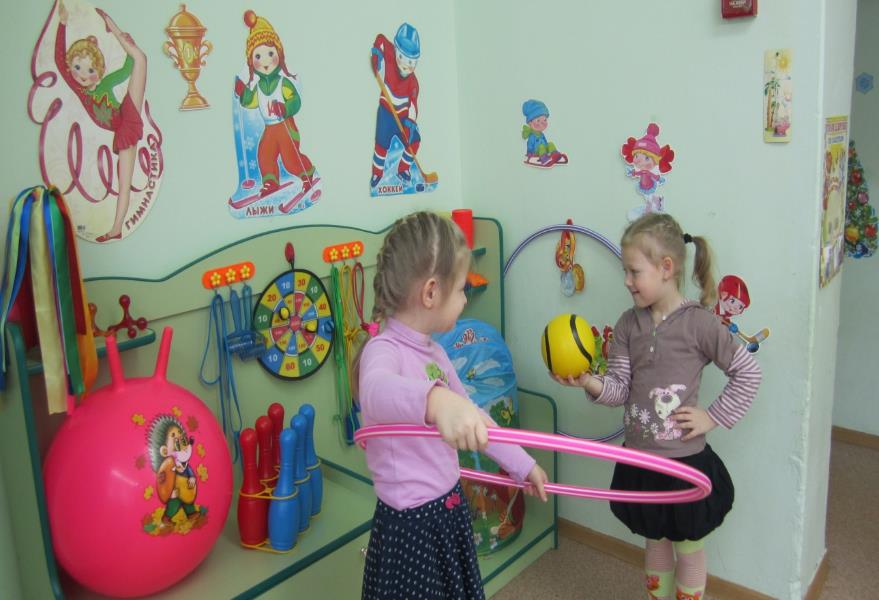 Центр театрализованной деятельности
Вниманье, занавес, звонок
Я – театральный уголок.
Здесь можно сказку показать,
Актёром знаменитым стать.
И в Бабку Ёжку нарядиться.
Как много сказочных моментов,
Артистам же – аплодисменты!
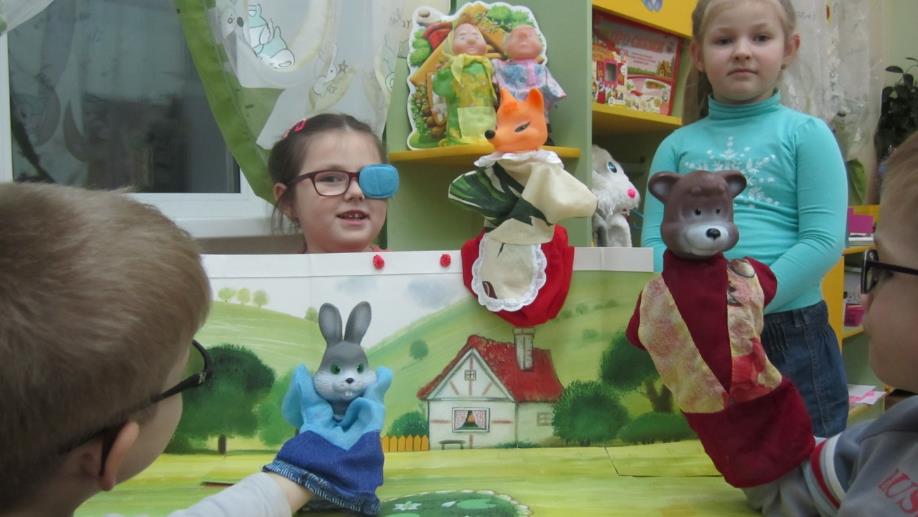 Музыкальный центр
В группе нашей не скучают
Есть музыкальный уголок,
В нём дети громко так играют
Трясётся даже потолок!
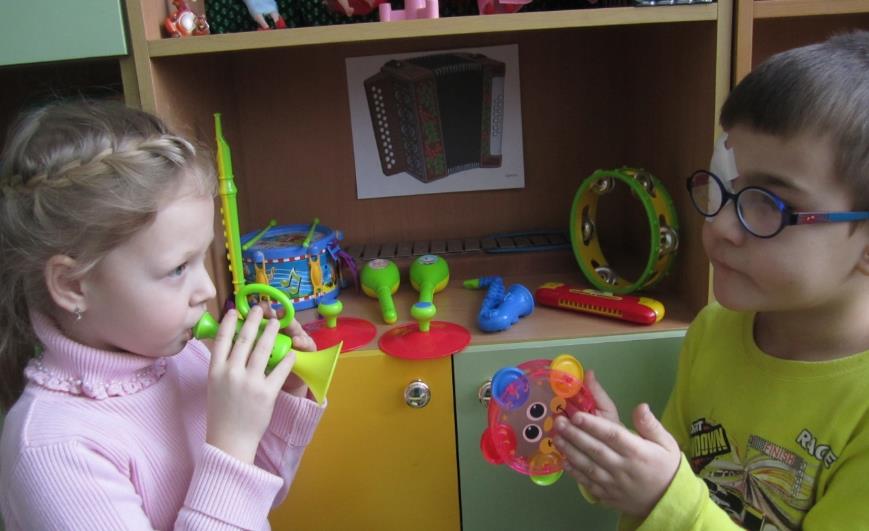 Центр эксперементирования
Это всё – эксперементы
Интересные моменты
Всё, всё, всё хотим узнать, 
Нужно всё зарисовать
Как наш опыт получился, 
Сколько времени он длился
Удивляемся всему:
Как? Зачем? И почему?
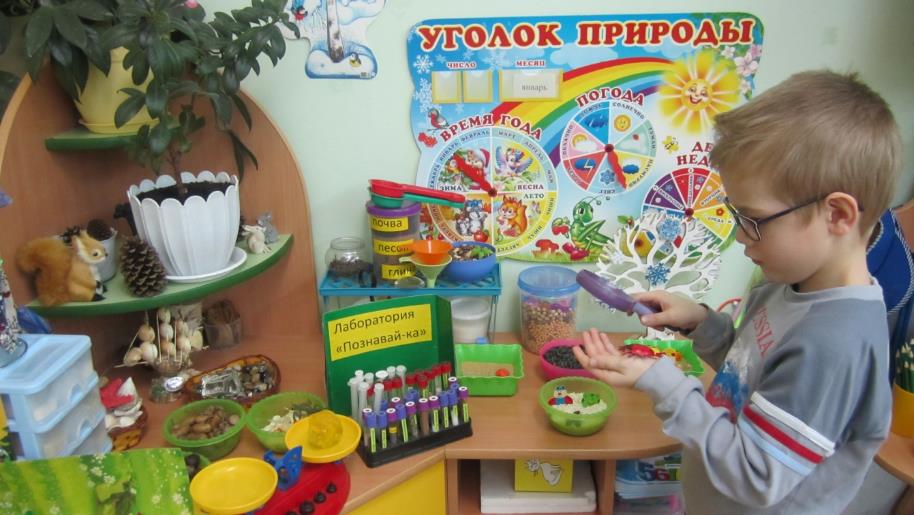 Учебный центр
Буквы, цифры изучаем
В школу мы пойти мечтаем.
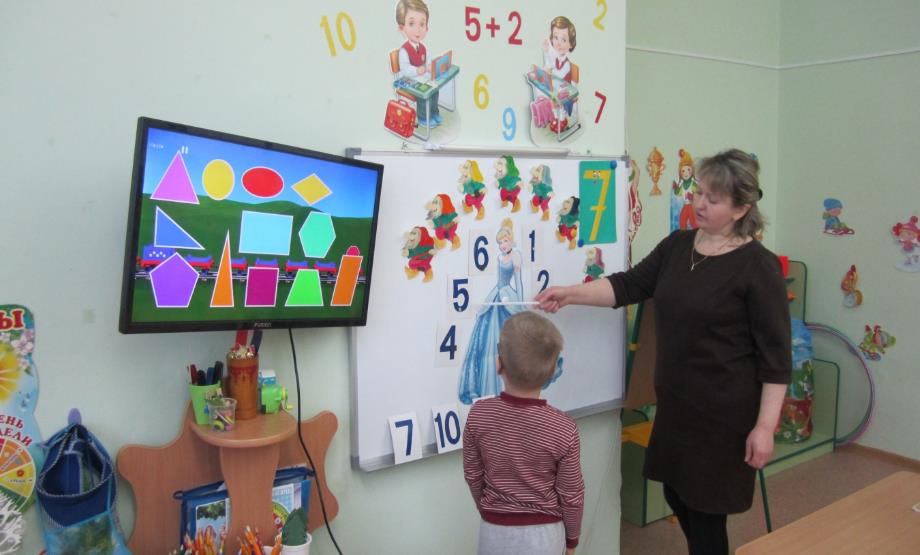 Патриотический центр
Страною нашей мы гордимся,
Стать достойными стремимся!
Про Россию всё мы знаем
И про город свой родной.
Всех героев изучаем
И традиции мы чтём.
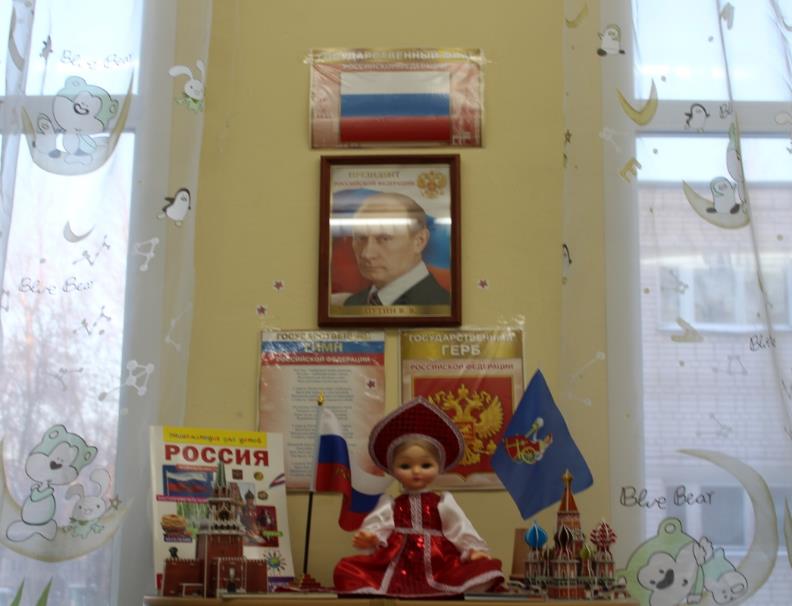 Игровой центр
«Семья»
Любим мы в семью играть
Себе роли подбирать.
Это мама, это я, это бабушка моя,
Это папа, это дед
И у нас разлада нет.
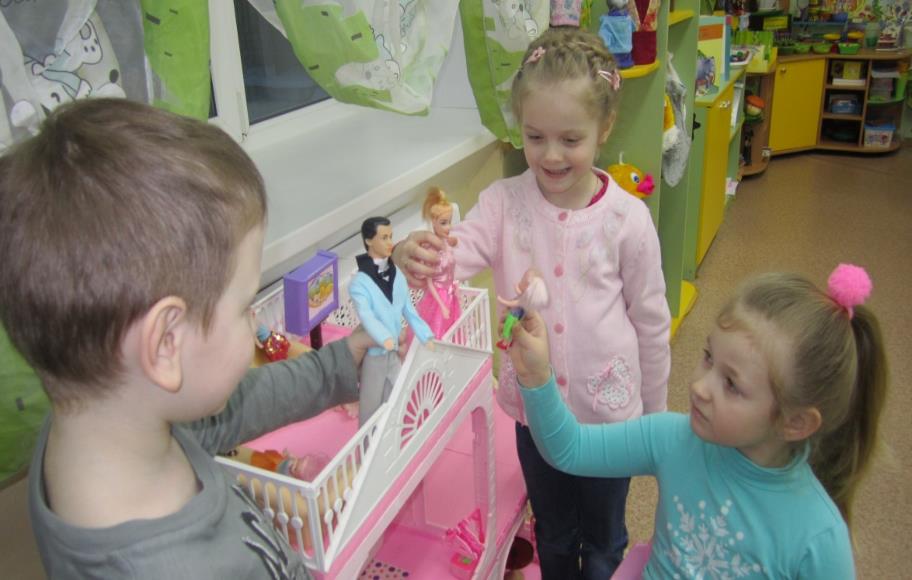 «Ателье»
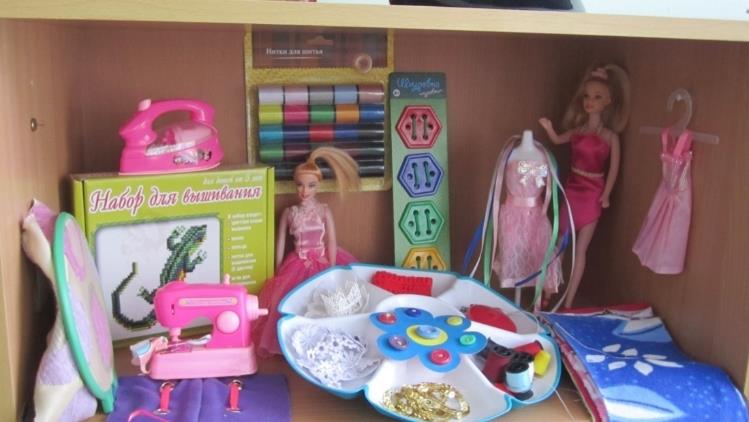 Всё лежит по полочкам
Нитки, ножницы, иголки,
Ткани, выкройки, тесьма
Да, забавная игра.
Платьям, брюкам и рубашкам
Позавидует Юдашкин.
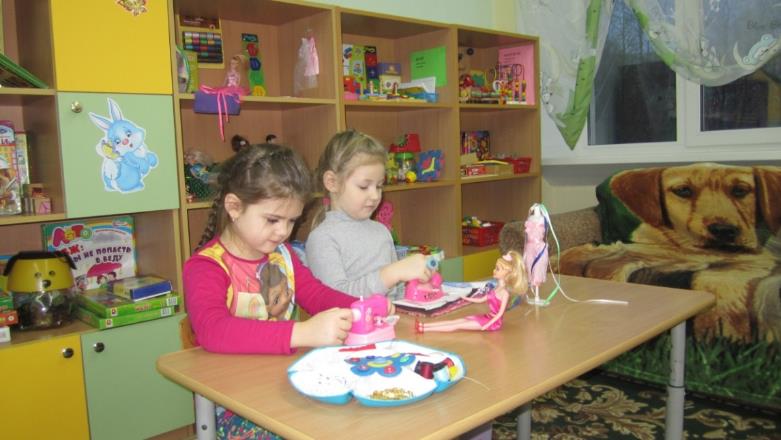 Коррекционный центр
Тифлоуголок
Коррекционные задачи:
развитие остроты зрения, тренировка амблиопичного глаза, 
подготовка к аппаратному лечению, стереотренировка.
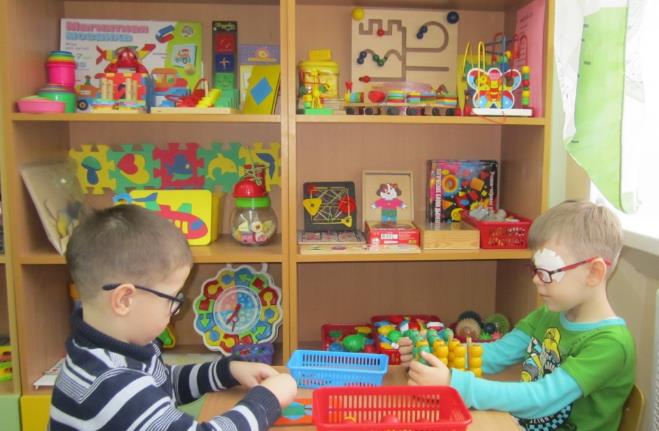 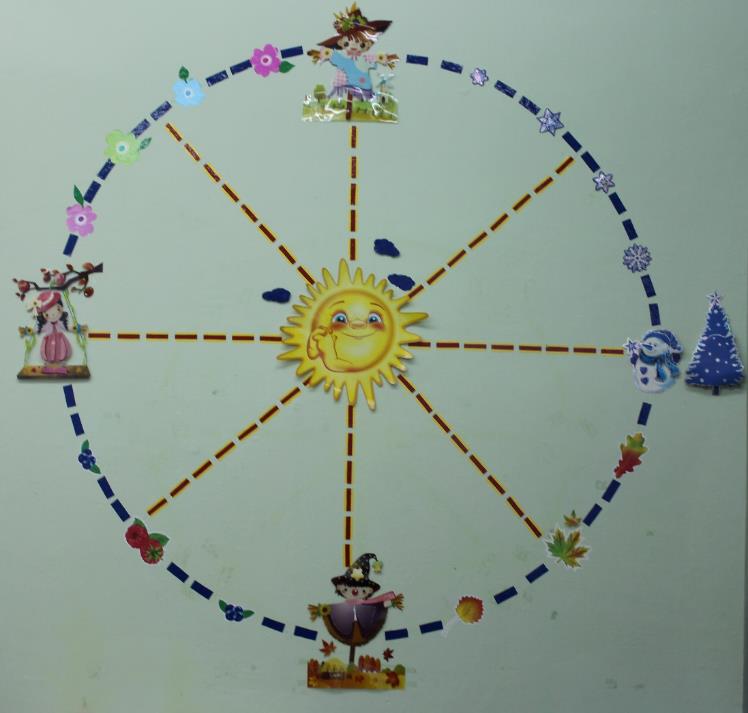 К тренажёру подходите
Вправо, влево посмотрите.
Чтобы глазки зорче были
И в очках чтоб не ходили.
Логопедический уголок
В логопедическом уголке находятся игры и пособия по развитию связной речи, по автоматизации звуков, на развитие дыхания, пальчиковые игры, материал для обследования речи детей.
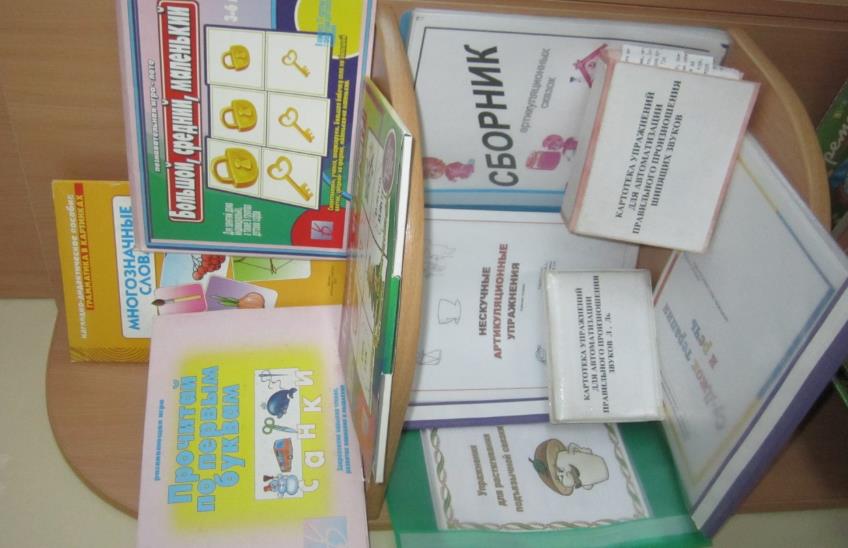 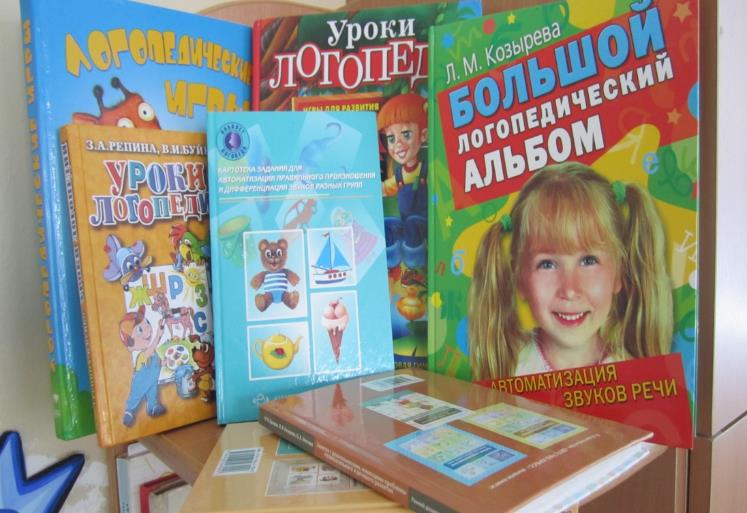 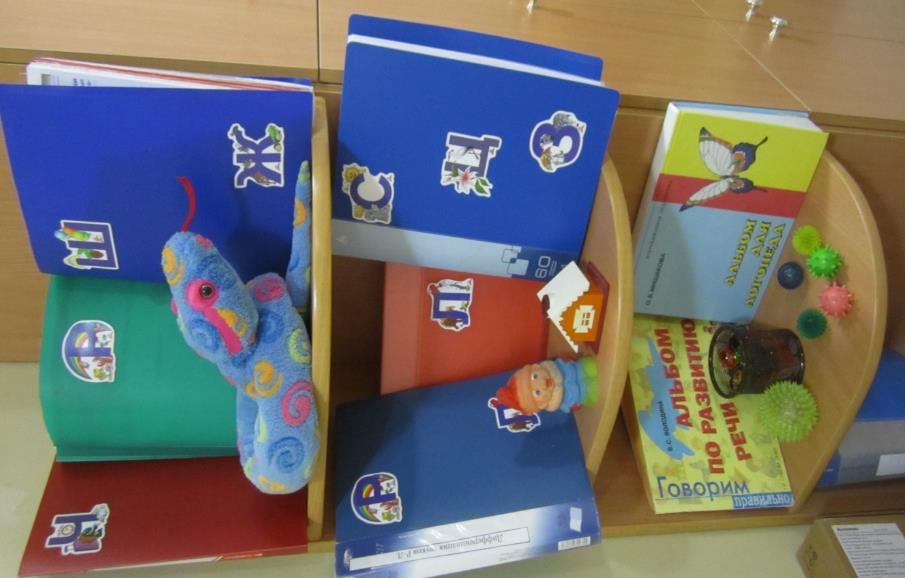 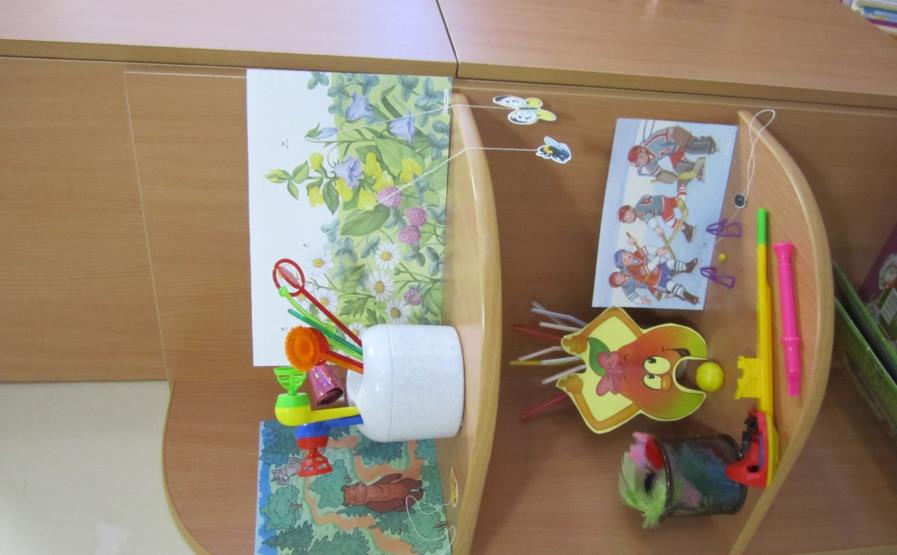 Наша жизнь
В восемь мы по распорядку быстро делаем зарядку.
В восемь тридцать завтрак ждёт! Всех за стол скорей зовёт! 
И хороший аппетит никому не повредит!
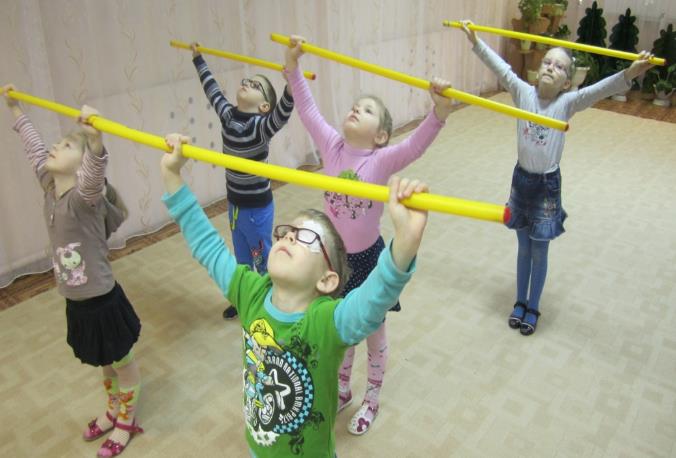 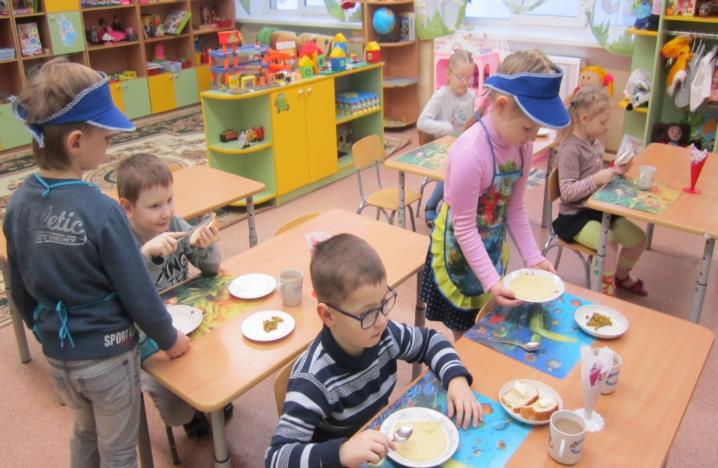 А теперь скорей за дело приниматься надо смело!
Клеить, строить, рисовать и до десяти считать.
Будем песни петь, играть, вместе весело плясать.
Вот одиннадцать часов, на прогулку кто готов?
Если ярко солнце светит или пасмурно у нас – 
Всё равно идём мы с вами на прогулку в этот час.
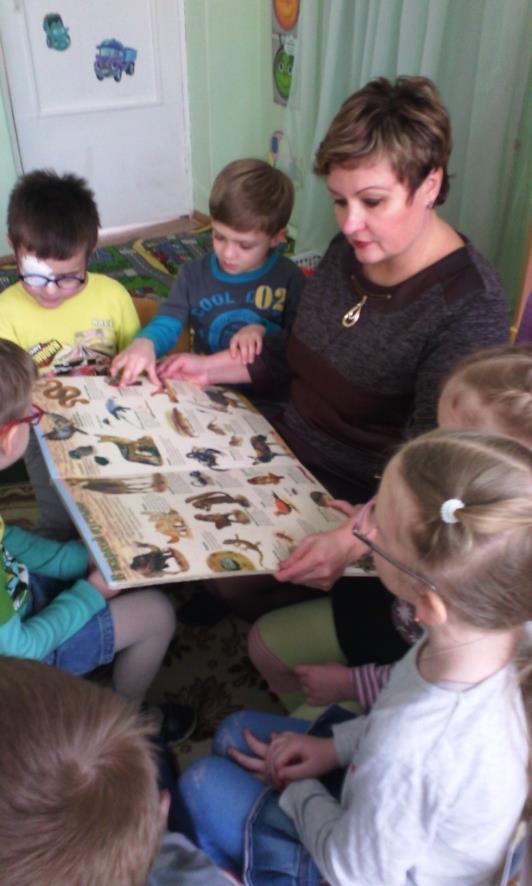 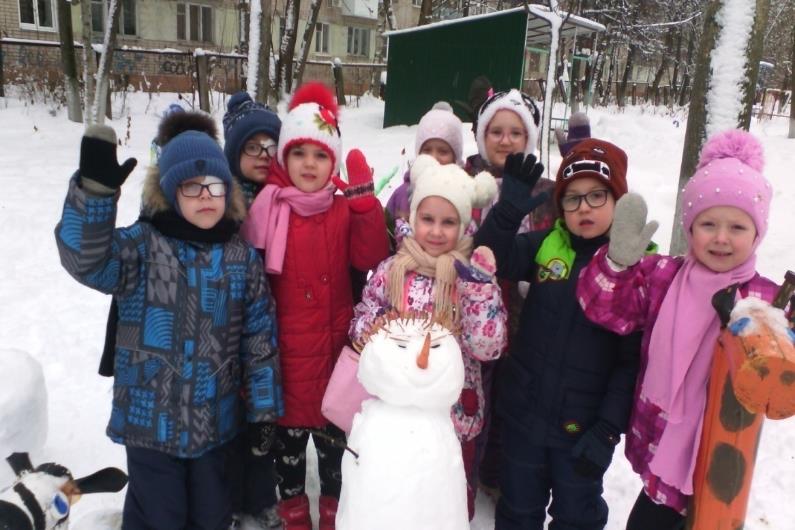 Пора, ребята, ждёт обед! 
Таких борщей, таких котлет нигде на свете нет! 
Только нужно не забыть руки чисто всем помыть.
А теперь пора в кровать, всем нам нужно отдыхать.
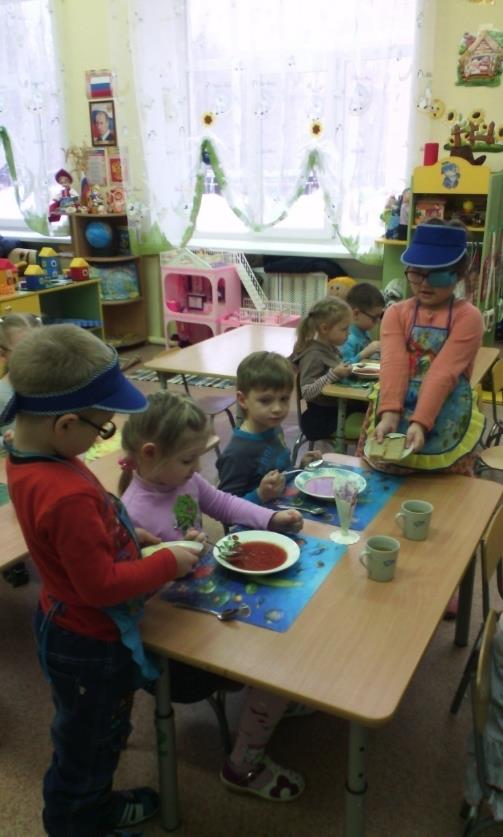 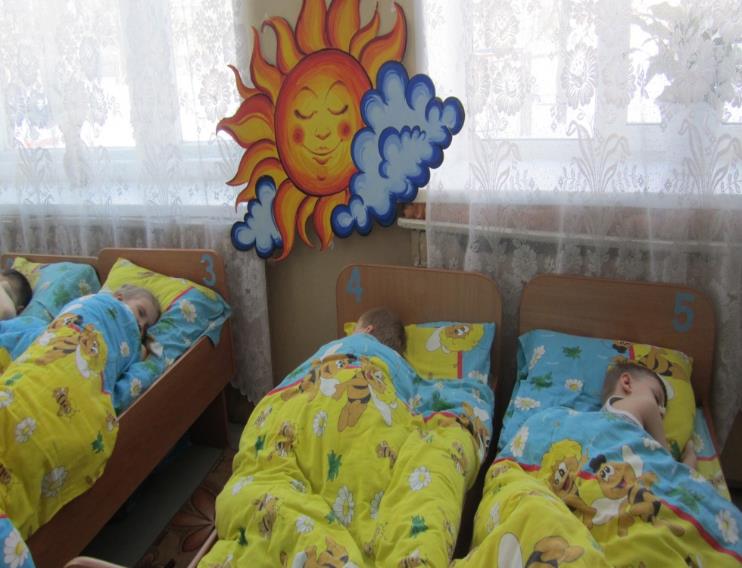 Три часа! Вставай! Подъём! Глазки мы лечить пойдём.
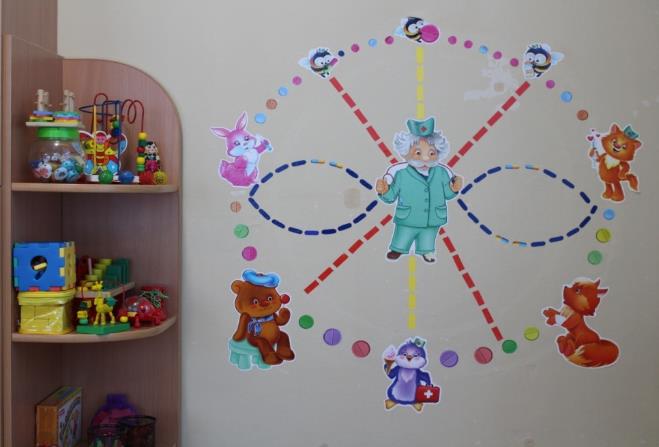 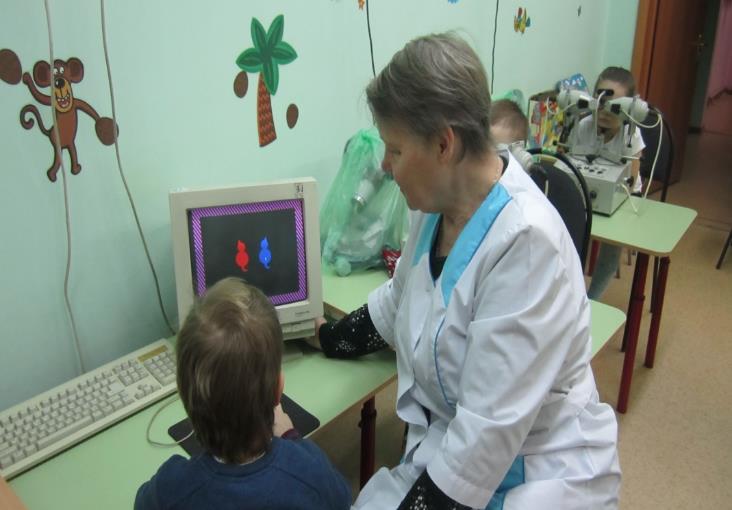 В полдник молока попьём, поедим оладушек, Вкусных как у бабушек! 
Булочку съедим с вареньем или вкусного печенья.
На прогулку все пойдём и играть опять начнём.
Физкультурой заниматься начинаем мы сейчас: 
Бегать, прыгать, кувыркаться, 
Будет весело у нас. 
А с хорошей тренировкой каждый станет
Сильным, ловким.
Ужин ждёт, ребята, вас.
 Вы теперь берите ложки и съедайте всё до крошки.
Наши мамы, наши папы нас зовут  идти домой! 
До свиданья детский сад. 
Мы прощаемся с тобой. 
Завтра встретимся опять – 
Будем весело играть!
Никогда мы не скучаем,
Дружно праздники встречаем!
День защитника Отечества
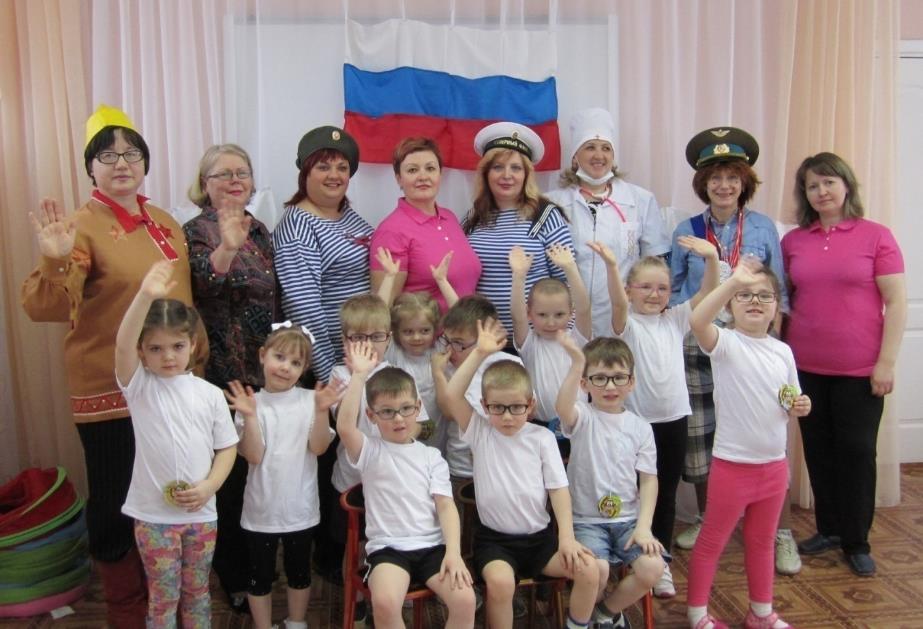 8 Марта
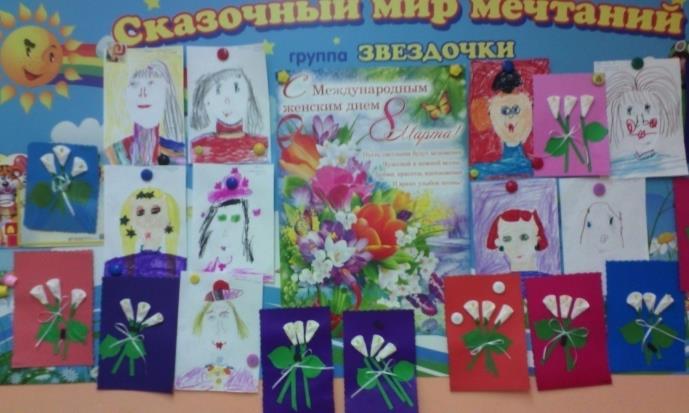 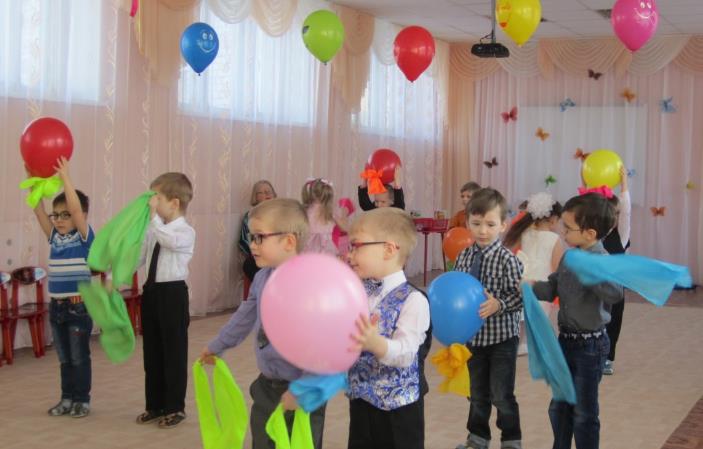 День Победы
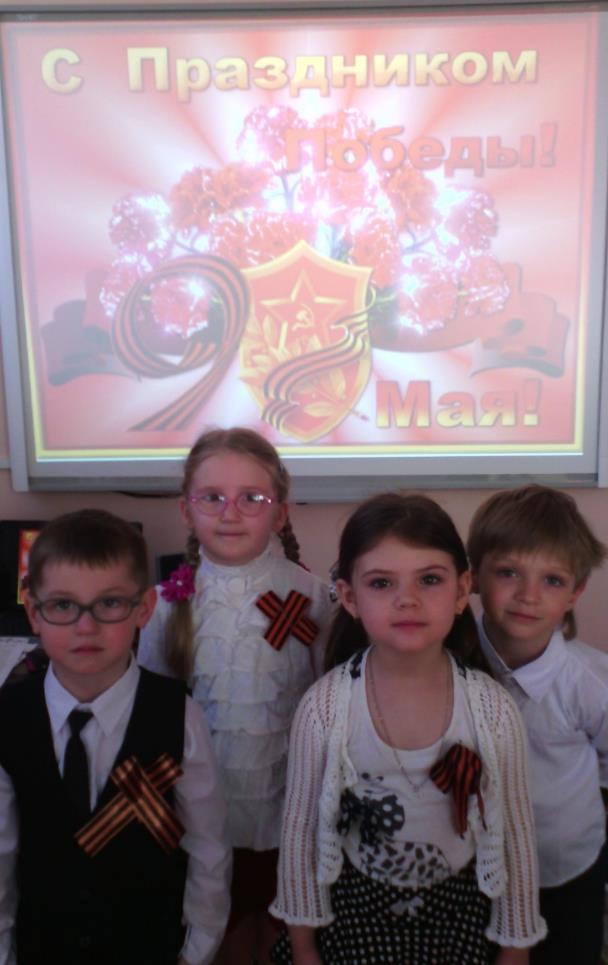 Новогодний праздник
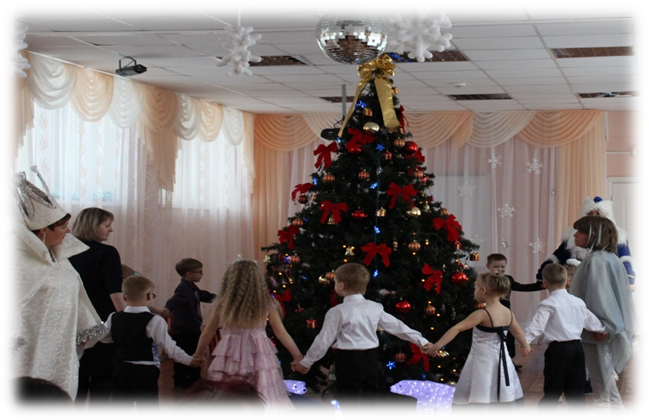 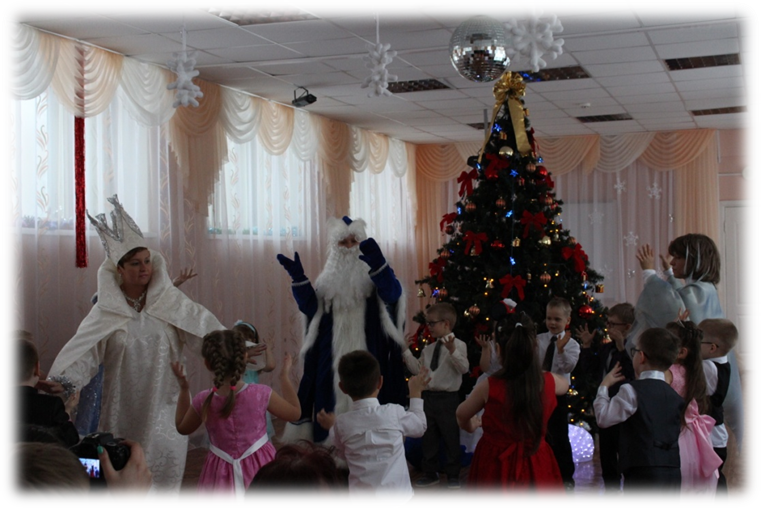 «До свидания, Ёлочка»
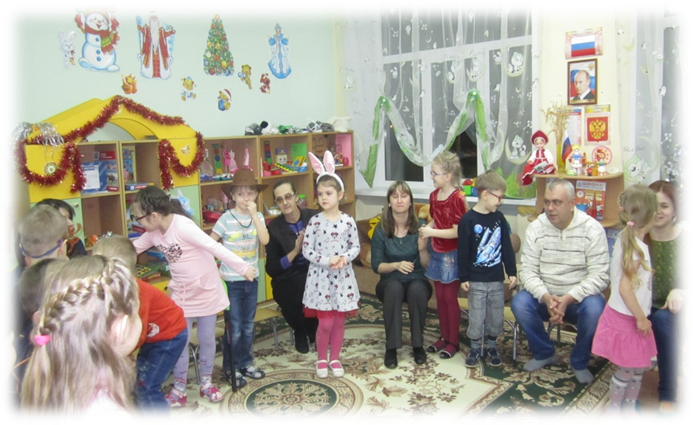 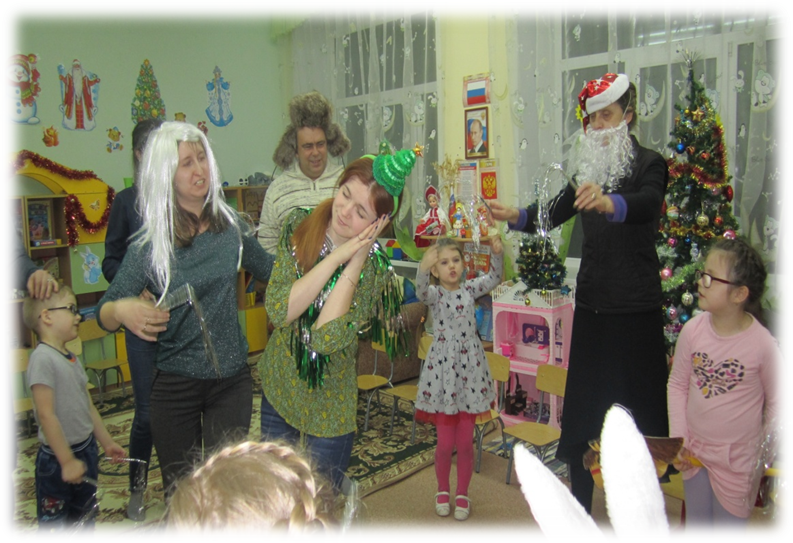 Про наш весёлый детский сад 
мы говорим с теплом:
За годом год для всех ребят открыт он, словно дом
Для шалунов и непосед, 
хитрюг, озорников
Здесь завтрак, ужин и обед – 
забота и любовь.
Здесь учат нас играть, лепить и рисовать 
И песни петь и танцевать
Воспитанными быть,
За нами нужен глаз да глаз
Мы пошалить не прочь – 
Но любят каждого из нас 
как сына, или дочь!